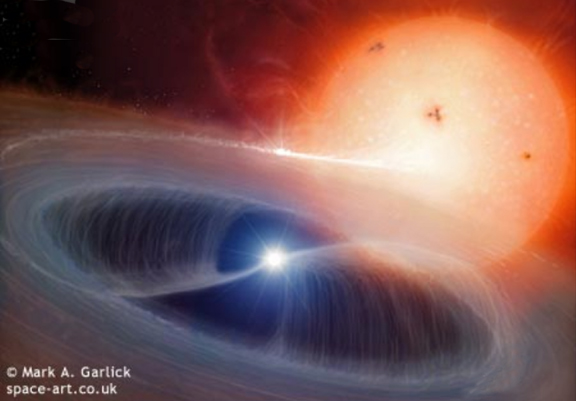 Astrophysics WIthCOMPACT Objects
Axel Schwope & Andrea Santangelowith input from A. Pires and D. Klochkov
Object classes by powering mechanism
Accretion 
via RLOF (CVs, LMXBs, BHCs of many flavours, ULX)
 via stellar wind (HMXBs)
 via disk (Be)
 from the interstellar medium (INS, isolated BH)
 via core collapse (SN)
 Thermonuclear
 Novae, Bursts
 Cooling, remnant heat
White dwarfs, Neutron stars (XDINS)
 Magnetic fields
 AXPs, Magnetars
 Spin-down
 Pulsars
 Other
CVs Dwarf novae, nova-like, IPs, polars, SSS, double degenerates, Novae, Recurrent novae, Symbiotics
Issues:
Space density and scale height(close binary evolution, magnetic braking)
GRXE synthesis
SNIa progenitors (DDs, SSS, RN, hard symbiotics,...)
LISA calibration sources
Planets in long orbits
Large-scale optical identification program,
Synergy with GAIA
4MOST: 4-meter Multi-Object Survey Telescope
Proposal in response to ESO call for high-multiplex spectroscopic instrument (PI: Roelof de Jong, AIP), CD prop due March 1, 2011
Consortium: AIP, MPE, LMU, ZAH, IoA, Oxford, GEPI, Groningen
Main science drivers follow-up of Gaia, eROSITA








2000 CVs within 900 pc with LX > 1030 erg/s
200 – 5000 CVs within 300 pc with LX > 1029 erg/s
Division of the sky – 4MOST
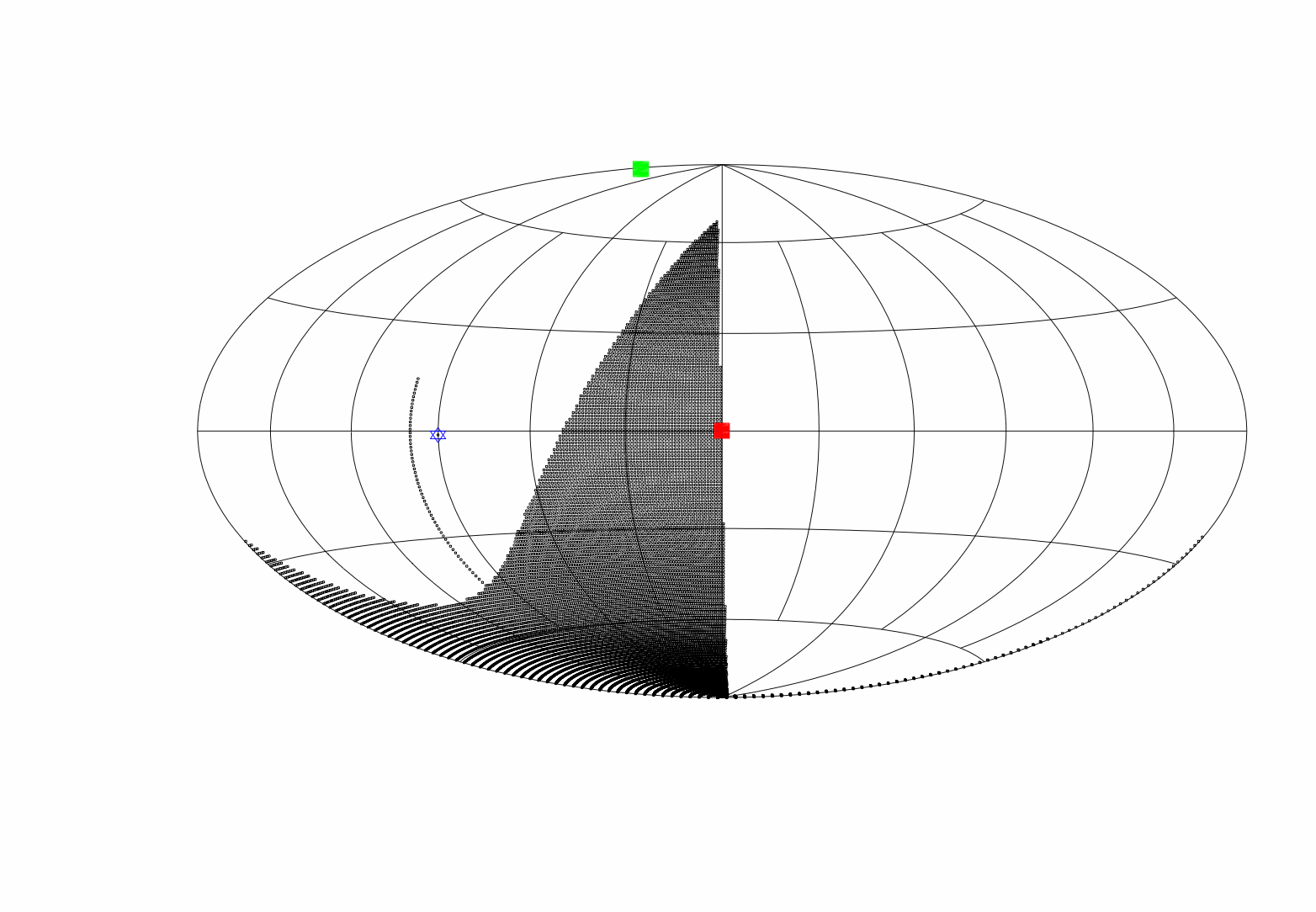 N: 8000 deg2?
 S:18000 deg2?
 All-sky: 26000 deg2!
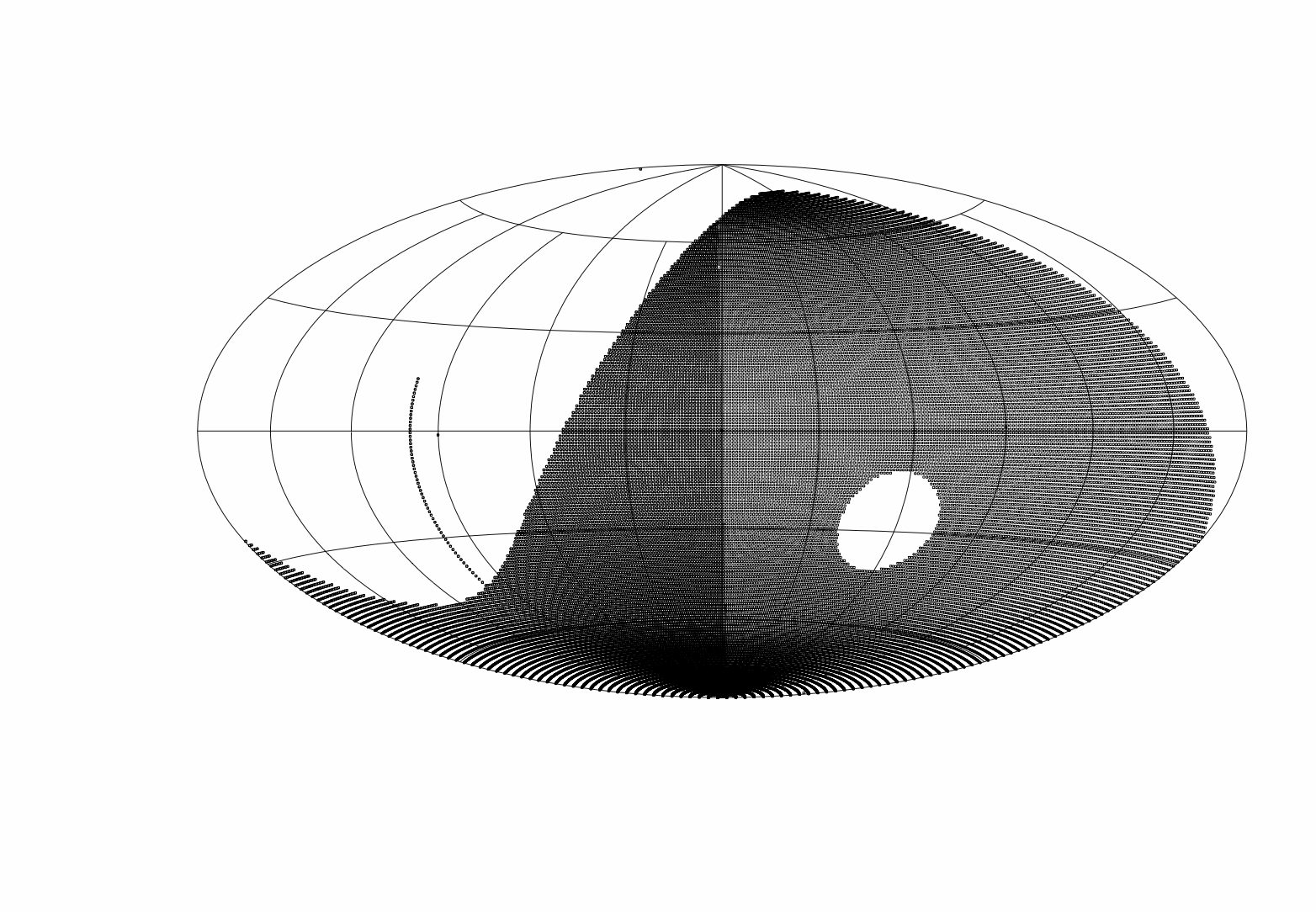 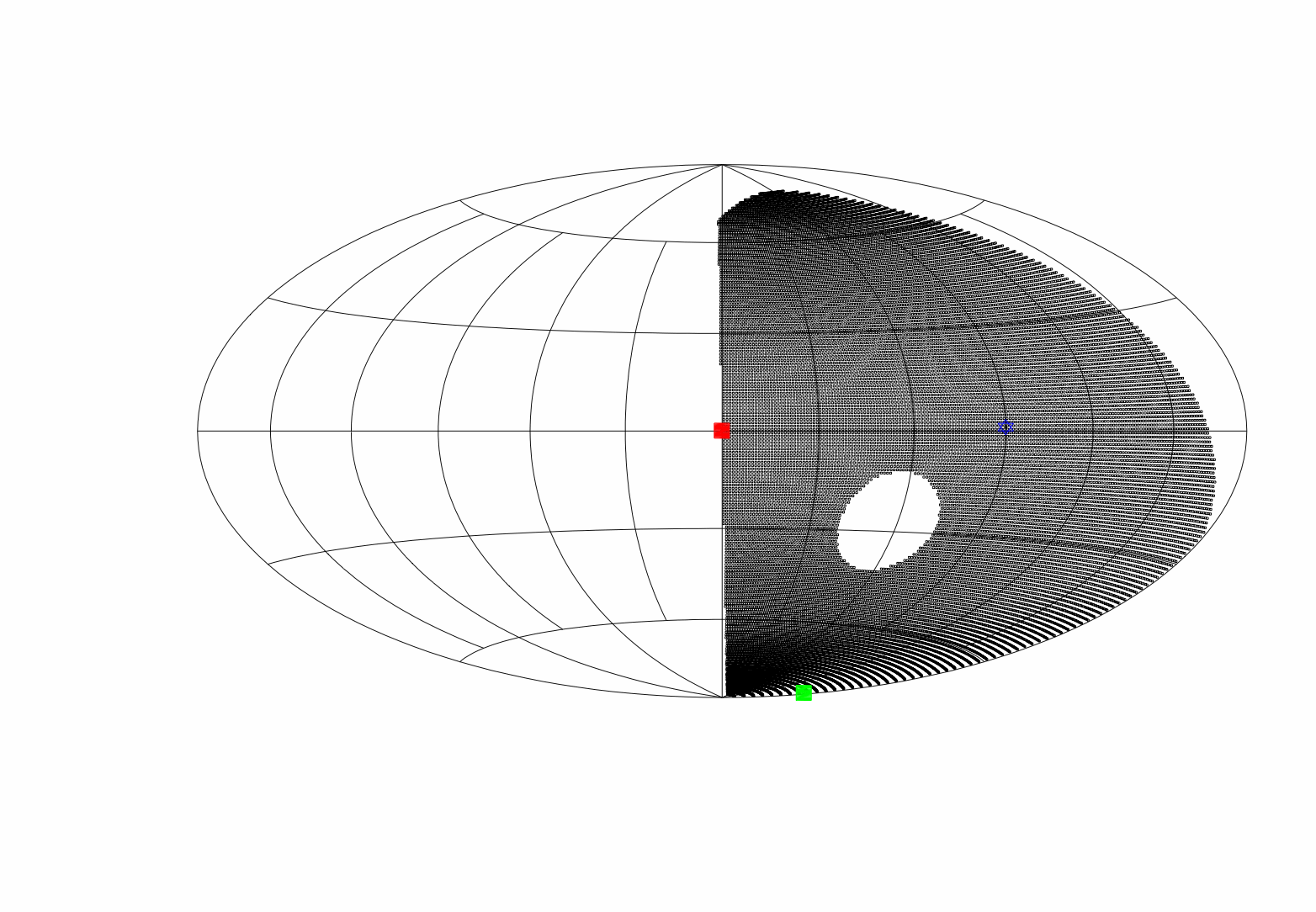 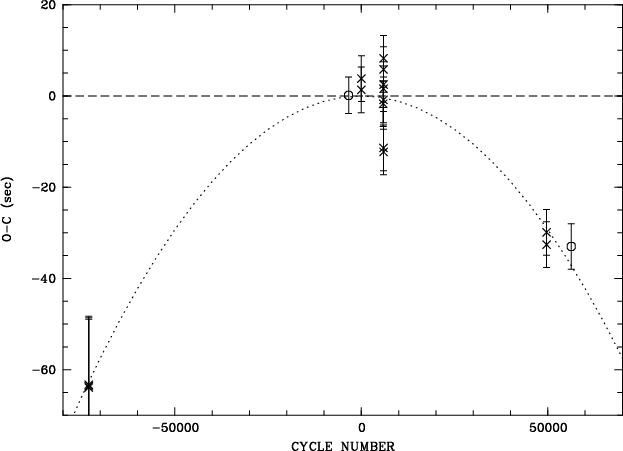 HST
ROSAT
XMM
OPTIMA
Einstein
Quadratic term (Schwope+01): 
 Angular momentum loss?
 3rd body?
Eclipse delay times in DP Leo
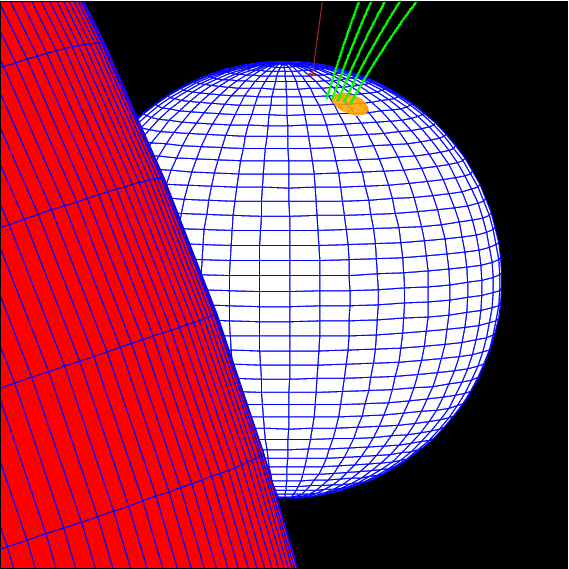 Discovery of a wide planetary systems around compact binariesBeuermann et al 2011, A&A (DP Leo)Nasiroglu, Beuermann, Schwope, et al in preparation (HU Aqr)
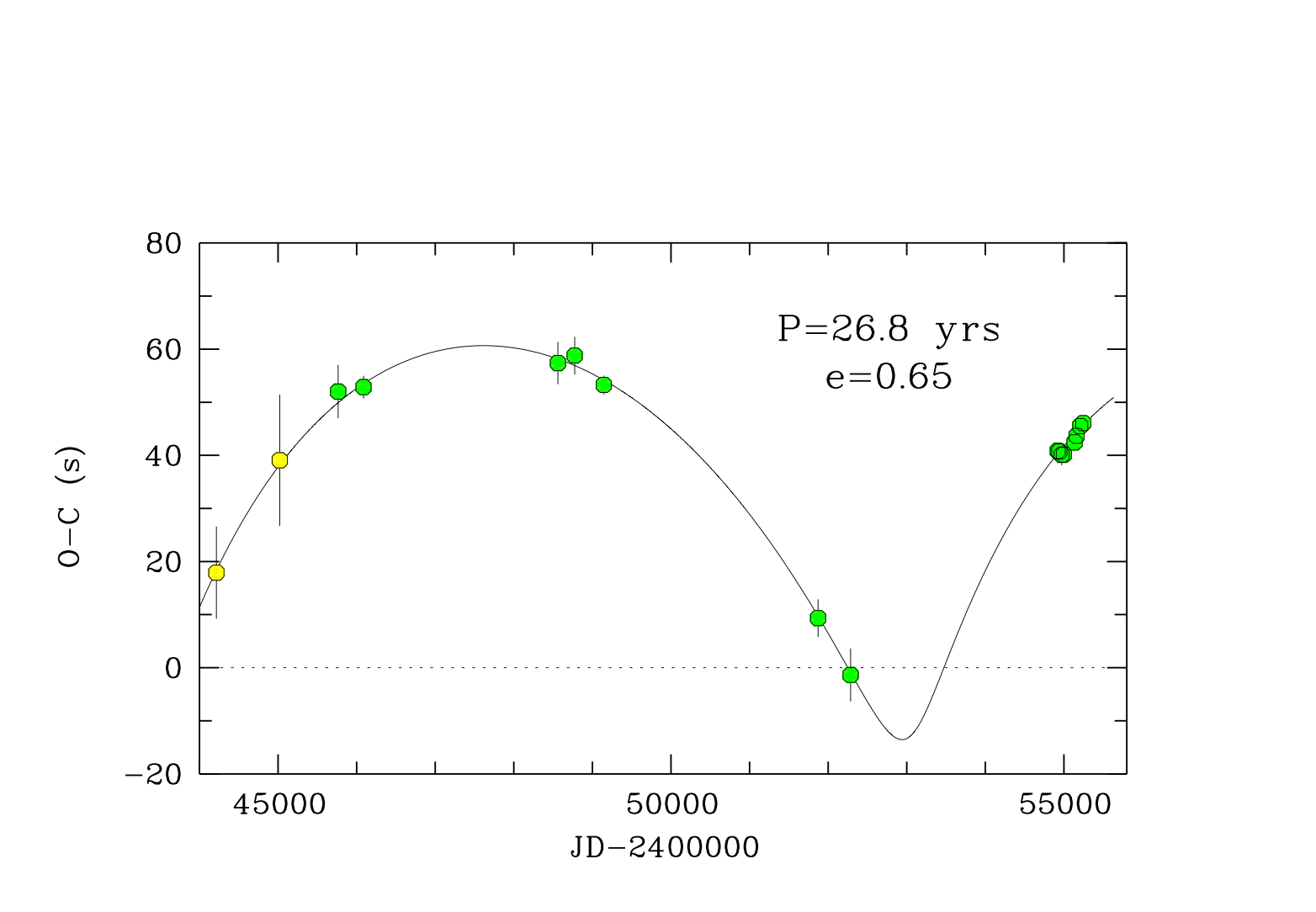 Beginning with XID work ...
                                        ... ‚ending by finding planetary systems‘
White spot in the exo-planets landscape
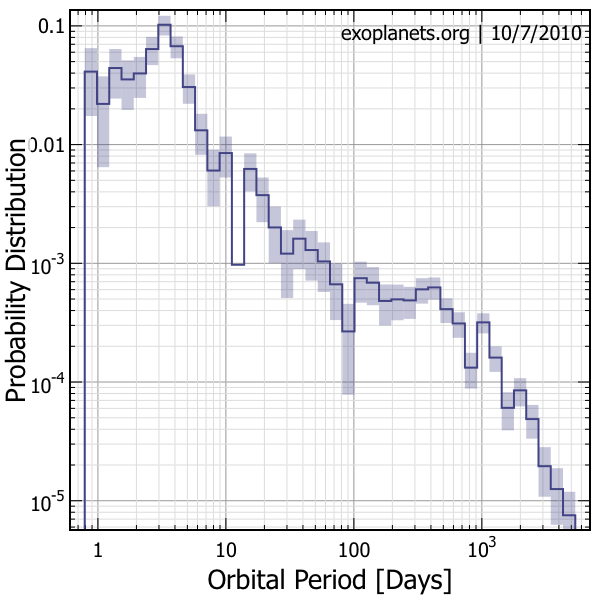 HU Aqr 22yrs
DP Leo 28yrs
M7 (+1) – ‚HRD‘
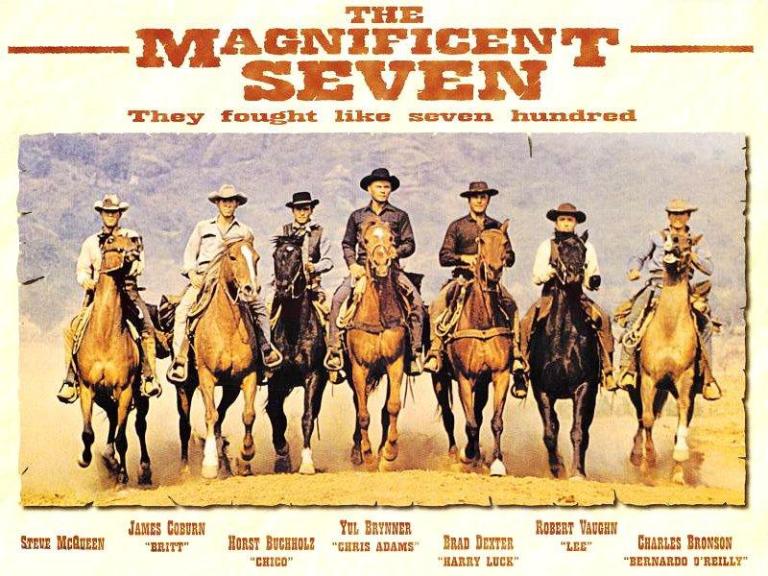 Do Magnetars, AXPs, XDINs, RRATs form an evolutionary sequence?
 Will we find isolated NS/BH accreting from the ISM?
M7– eROSITA forecastA. Pires
Population synthesis

 birth rate
 Progenitor spatial distribution
 kick velocity at birth
 cooling/temperature

 Aeff
 survey exposure
 detection limit (100 photons)
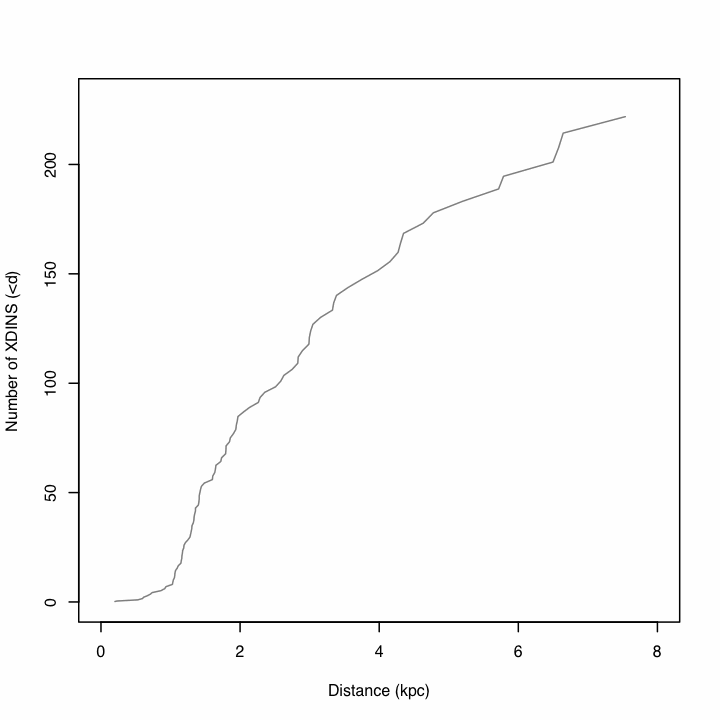 102 objects conservative103 optimistic
Need deep optical imaging, huge Fx/Fopt~104
Synergies with other WGs
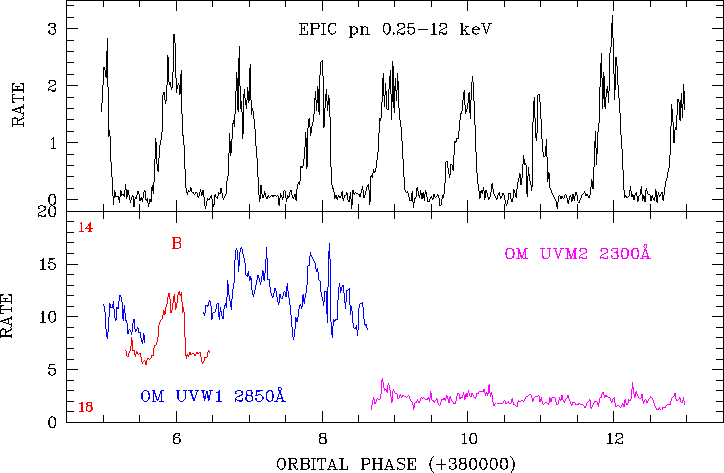 Time domain astrophysics
Some XRB in LMC fall into the area of higher exposure  (>40 ksec)
Exposure map from M. Fürmetz and P. Friedrich, 2010
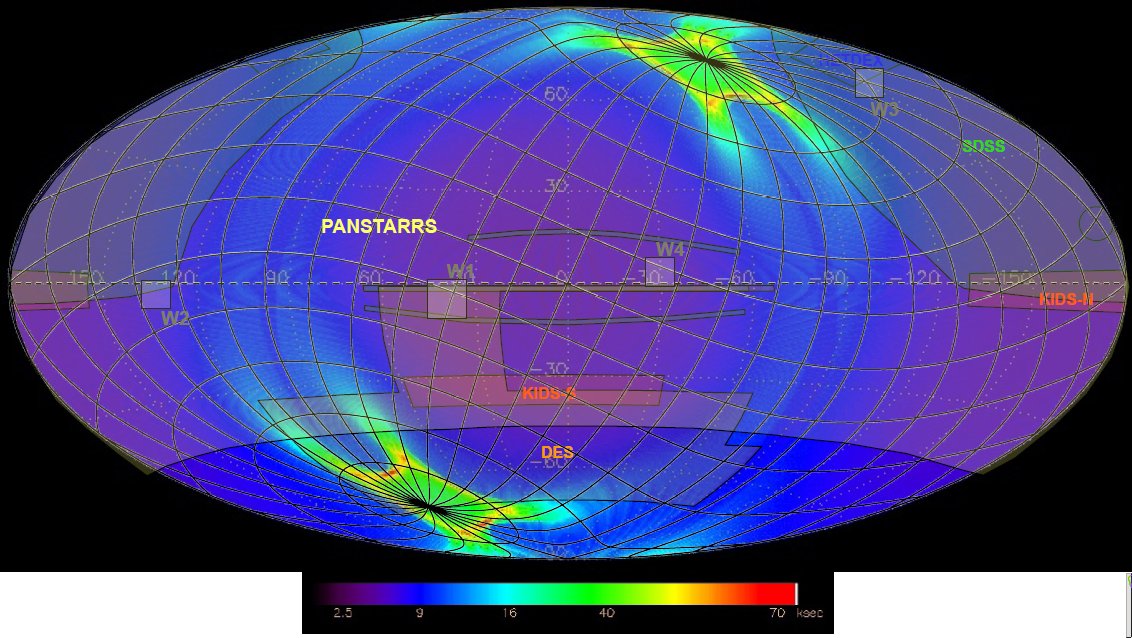 From Liu+ catalog (trunc.)
CAL E
For these sources multiple
observations are expected
during the survey phase, 
allowing to study long-term
variability/duty-cycles etc.
Synergies with other WGs
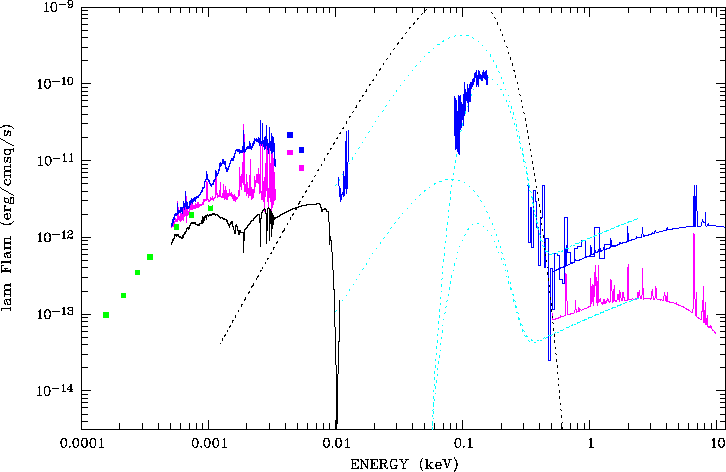 Multiwavelength
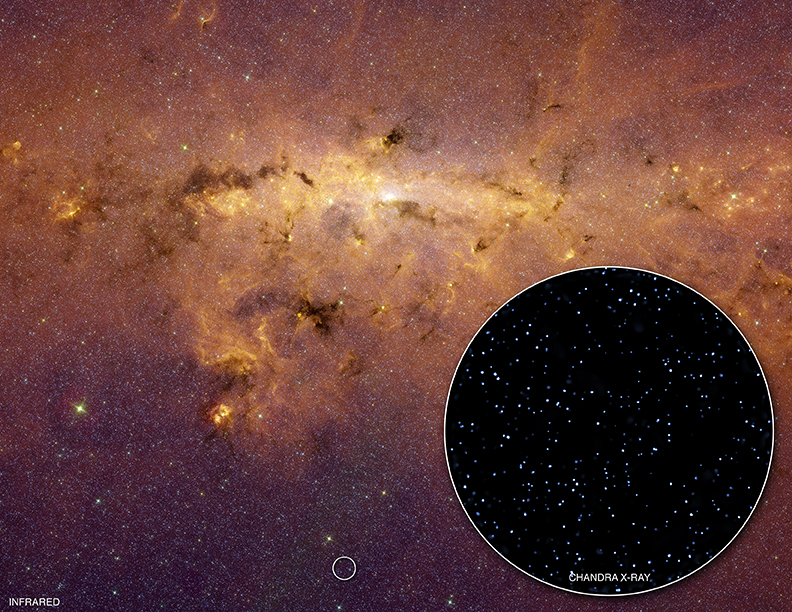 Synergies with other WGsStars & compact sources  GRXE (Galaxies) Revnivtsev et al. 2009, Nature
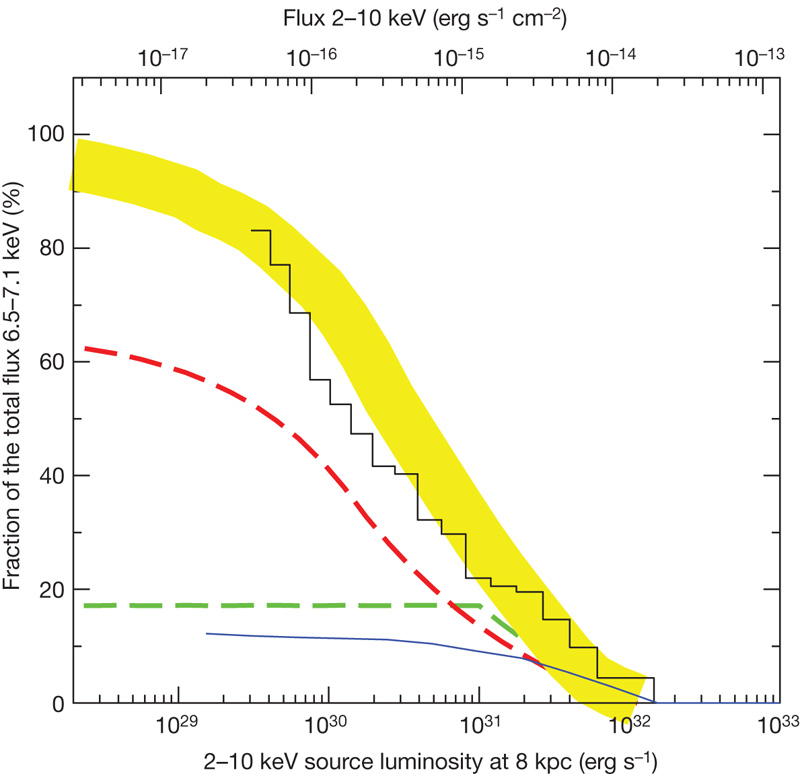 Observations of XRBs: Pointed phase
study of thermal emission during Type-I X-ray bursts in LMXBs → mass/radius of neutron stars → EoS
 study of the black-body component in  accreting pulsars (time-/pulse-phase resolved)  →  emission from the magnetospheric boundary / from the heated NS surface
 high-time-resolved spectral studies of SFXTs (fast growing population of HMXBs)
 spectral study of accretion discs in BHCs → GR effects, BH spins
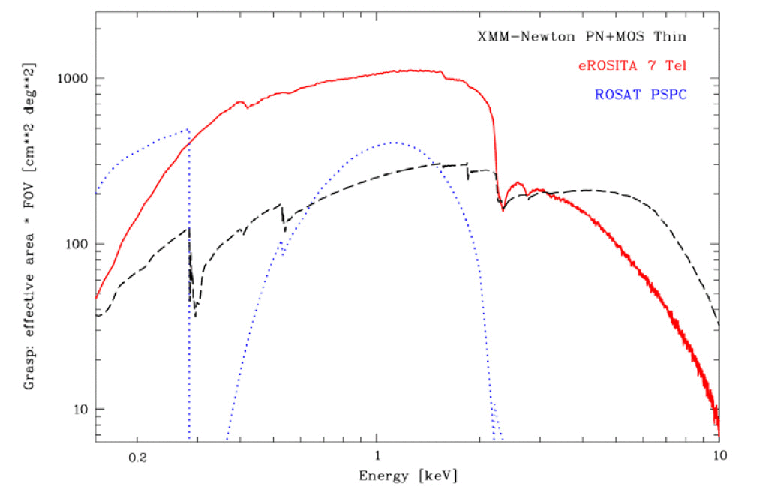 Object classes – who takes caresome proposals